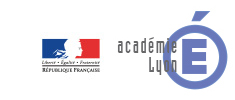 Séminaire technologie collège
10 décembre 2015
Présentation de2 séquences
Domaine: L’informatique et la programmation
Cycle 4
Julien Launay
Séquence 2
Comment une information se déplace dans un réseau?
Séance 1
Comment communiquer des informations avec une LED?
Séance 2
Comment simuler le routage d’une information sur un réseau local?
Séance 3
Comment se déplace une information dans un réseau Internet?
Séquence n°2
Séquence n°2
Problématique: 
Comment une information se déplace dans un réseau?

Attendus de fin de cycle
Comprendre le fonctionnement d’un réseau informatique.

Connaissances
Composants d'un réseau, architecture d'un réseau local, moyens de connexion d’un moyen informatique.
Notion de protocole, d'organisation de protocoles en couche, d'algorithme de routage,

Activités:
Trouver un codage pour envoyer une information
Simuler un protocole de routage dans une activité déconnectée.
Rappels
Rappels sur le modèle en couche
Modèle OSI
Le modèle OSIOpen Systems Interconnection : « interconnexion de systèmes ouverts »)
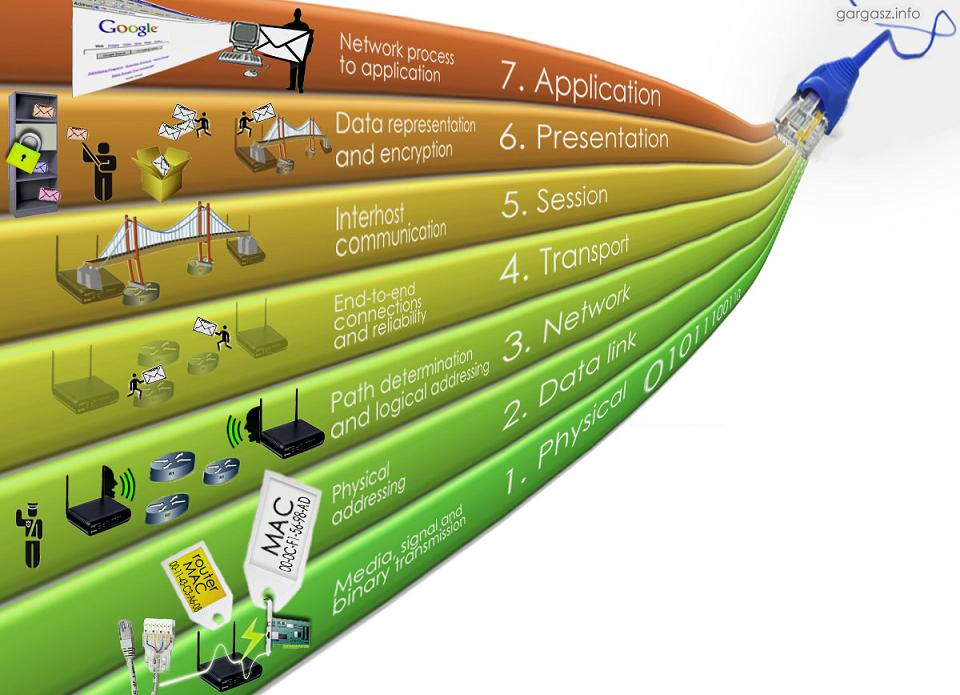 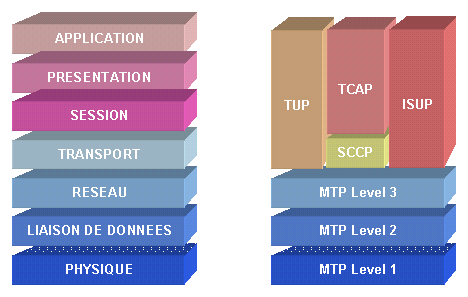 Point d’accès au service réseau
Encryptage, décryptage des données
Connexion entre applications
Connexion bout à bout, contrôle de flux
Parcours des données et adressage logique
Adressage physique
Transmission des signaux binaires
Rappels
Fonctionnementdu modèle en couches
Modèle OSI
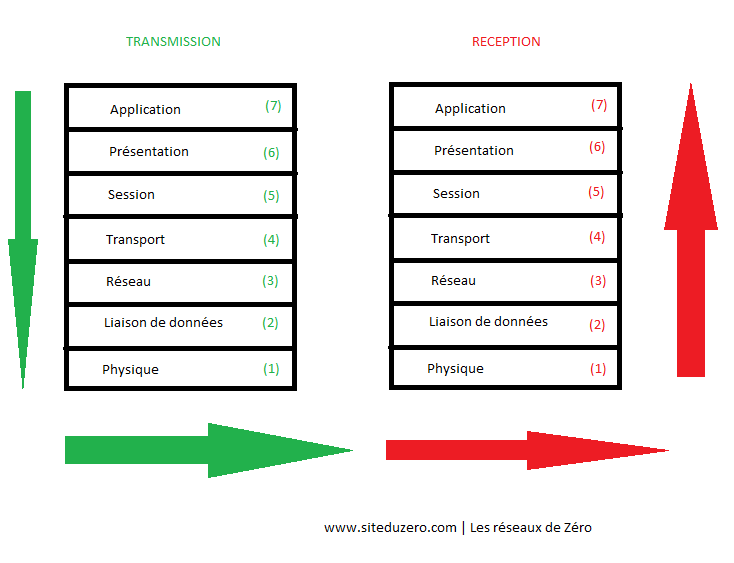 Séquence n°2
Compétences visées
L’informatique et la programmation
Attendu de fin de cycle
Comprendre le fonctionnement d’un réseau informatique
Compétences développées :
- Observer et décrire sommairement la structure du réseau informatique d’un collège, se repérer dans ce réseau. 
- Simuler un protocole de routage dans une activité déconnectée.

Connaissances associées :
- Composants d'un réseau, architecture d'un réseau local, moyens de connexion d’un moyen informatique.
- Notion de protocole, d'organisation de protocoles en couche, d'algorithme de routage
Séquence n°2
Séance n°1 
Comment communiquer des informations avec une LED ?
Séance n°1
Découverte de la couche physiqueCommunication point à pointCodage de l’information
Comment envoyer 2 informations différentes sur un même fil ?
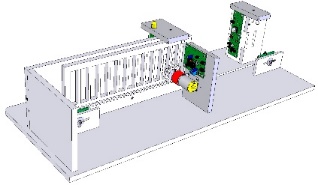 on souhaite envoyer 2 commandes
ouvrir le portail complètement
refermer le portail complètement
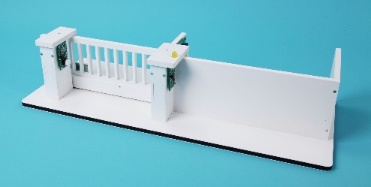 Séquence n°2
Séance n°1
Envoi d’informations sur un support optique
Îlot n°2
Îlot n°1
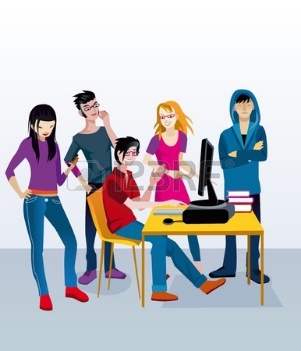 Rechercher un protocole pour communiquer
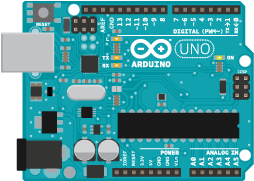 Emetteur
récepteur
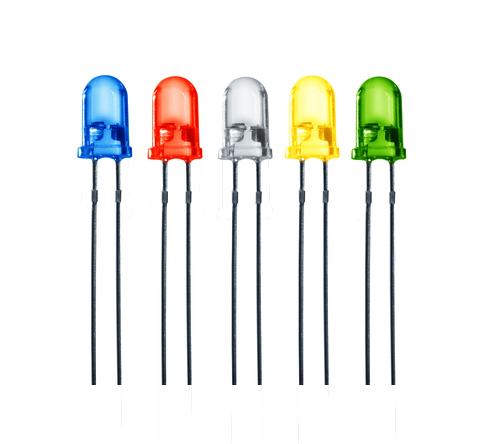 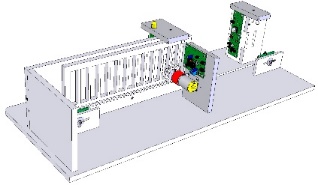 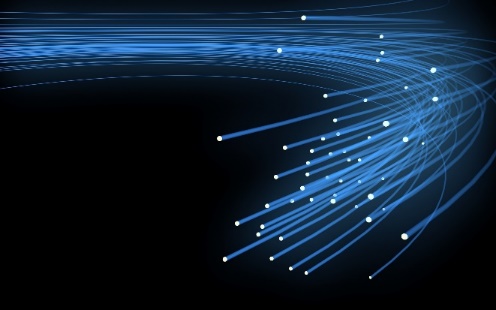 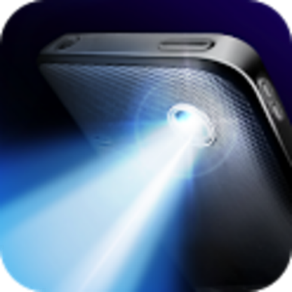 Ouvrir portail complètement
1 flash Led
Fermer portail complètement
2 flashs led
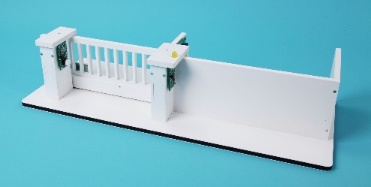 Fibre optique pour transmettre le signal lumineux
Séquence n°2
Exemple d’un protocole de communication
Séance n°1
Chronogrammes associés
Informations séries
Info n°1 ouverture (1 flash)
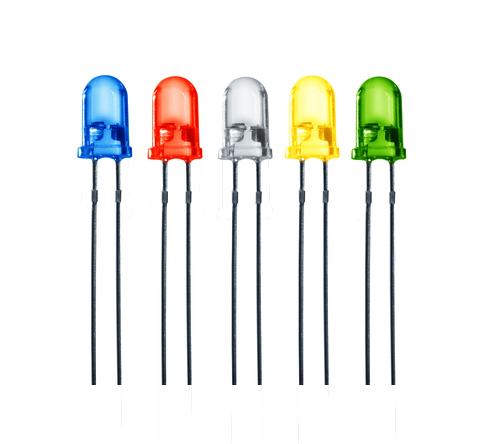 0
1
temps
Info n°2 fermeture (2 flashs)
1
1
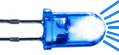 temps
L’objectif est de montré que pour transmettre une information, il faut un support physique, mais aussi un code partagé par l’émetteur et le récepteur.
Séance n°2
Comment simuler le routage d’une information sur un réseau local ?
Séquence n°2
Séance n°2
Découvrir le fonctionnement d’un réseau
A partir d’une table de routage donnée, rechercher le chemin de l’information
Créer un aléas, ajouter un îlot  comment  modifier la table (switch)
Trouver un chemin dans un réseau maillé, le routeur 
Initialiser un réseau
Séquence n°2
Comment distribuer l’information au bon destinataire ?
Séance n°2
Table connue
Îlot n°6
Îlot n°3
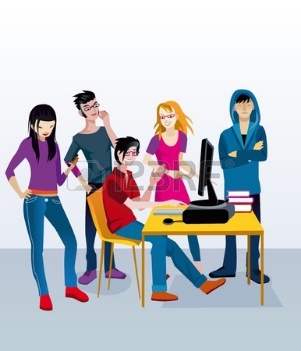 Îlot n°1
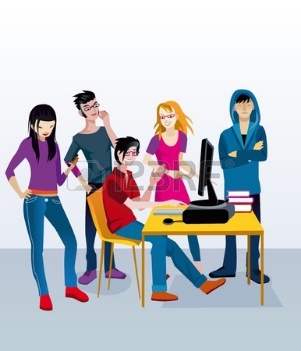 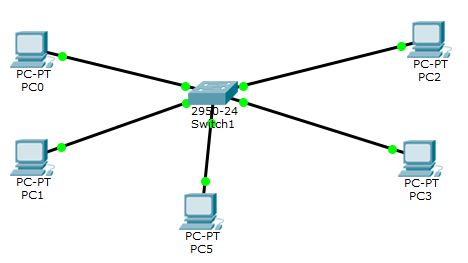 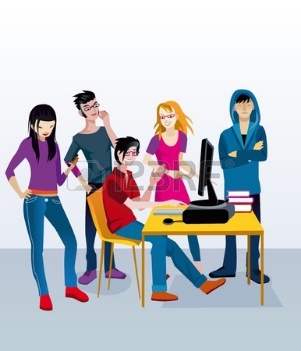 Îlot n°2
Îlot n°5
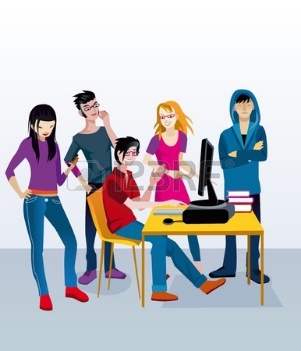 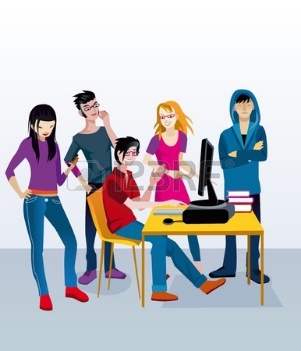 Îlot n°4
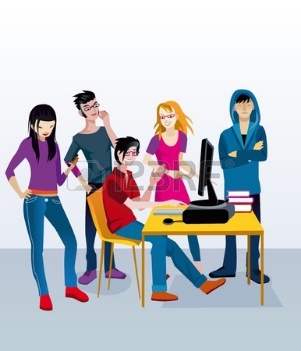 L’objectif est de démontrer que pour que l’information arrive au destinataire, il faut connaitre son adresse, mais pas son lieu géographique
Séquence n°2
Activité sous forme d’un jeu de rôle
Séance n°2
consignes
Répartition des rôles
Distribuer les messages
Envoyer et recevoir un message
Îlot n°3
Îlots n°1,2,4,5,6
Cet îlot connait la table de routage
Les îlots ne connaissent pas où se trouve leur destinataire!
Chaque émetteur ne dialogue qu’avec l’îlot 3!
Cet îlot ne connait pas les n°îlot
Chaque émetteur ne répond à l’îlot 3 que si le message lui est destiné!
Cet îlot connait les n°ordinateur
Chaque îlot désigne un messager
Switch
ordinateur
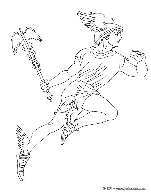 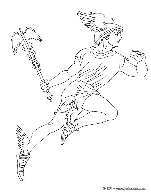 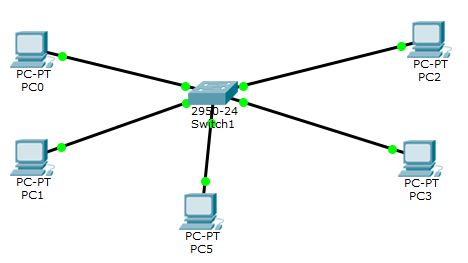 Îlot n°3
ordiA
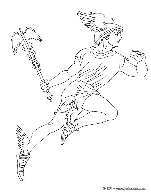 ordiE
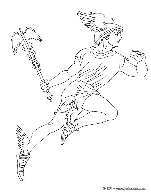 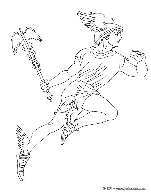 ordiD
ordiB
ordiC
Séquence n°2
table de routage de l’îlot n°3 (switch)
Séance n°2
consignes
Seul l’îlot 3 connait la correspondance entre le N° d’ordinateur et le N° d’îlot
Séquence n°2
Lancement de l’activité
Séance n°2
lancement
Sur chaque îlot, un élève (ordinateur x) écrit un message et choisit son destinataire (ordinateur y)
Emetteur: ordinateur n°X
Destinataire: ordinateur n°Y
Message à envoyer
Chaque îlot envoie son message les uns après les autres!
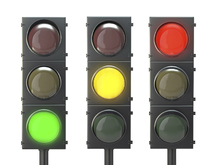 A la fin de l’activité, chacun vérifie que son message lui est bien arrivé.
La table de routage est ensuite dévoilée.
Un parallèle est fait avec la structure du réseau du collège et les éléments qui le constituent (ordinateurs, imprimantes, switchs, câbles…)
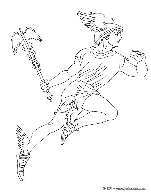 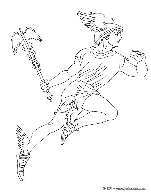 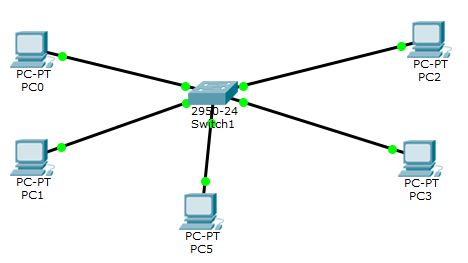 ordiA
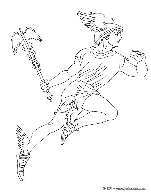 ordiE
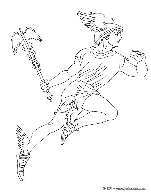 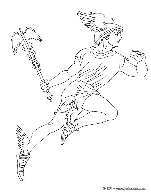 ordiD
ordiB
ordiC
Séquence n°2
Séance 3 :
Comment se déplace une information dans un réseau Internet ?
Séance n°3
Routeur
L’objectif de la séance 3 est de montrer le cheminement de l’information dans un réseau maillé (réseau internet)
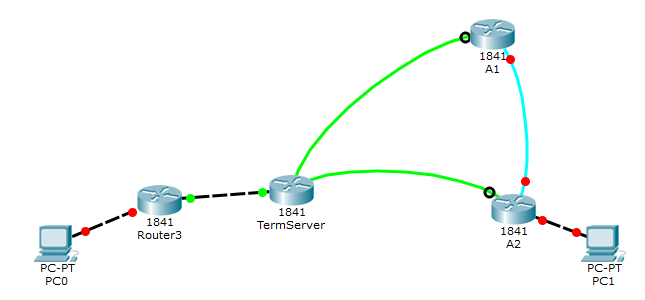 Simulation d’un réseau type Internet
Séquence n°2
Séance n°3
Routeur
L’activité prend la même forme que pour la séance 2, mais ici chaque îlot possède une table de routage.
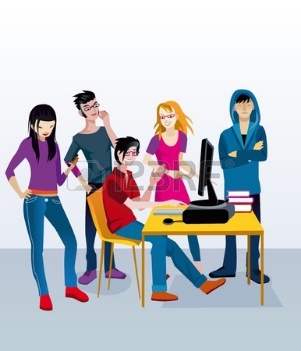 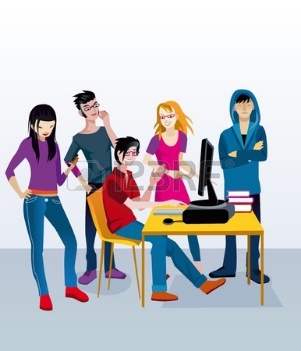 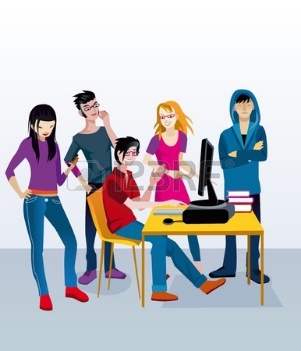 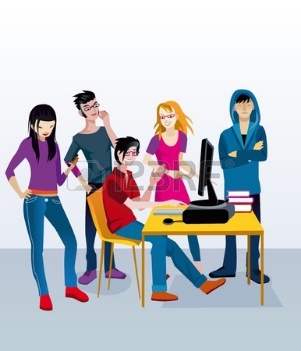 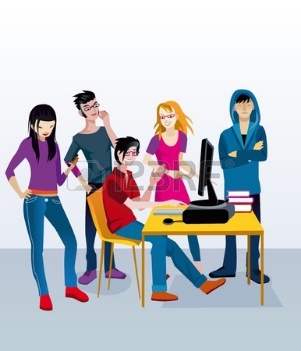 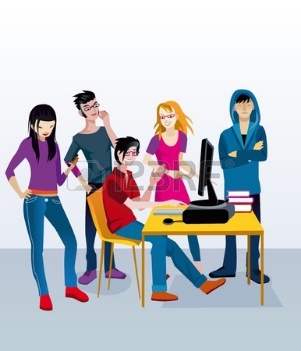 L’analyse des trajets des messages montre que plusieurs parcours sont possibles entre un expéditeur et un destinataire. La défaillance d’un îlot (routeur) ou d’un messager (câble) ne remet pas en cause la distribution du message si les tables de routage sont remises à jour.
Séquence n°2
Eléments de synthèse
synthèse
Compétences développées :
- Observer et décrire sommairement la structure du réseau informatique d’un collège, se repérer dans ce réseau. 
- Simuler un protocole de routage dans une activité déconnectée.
A partir du plan du réseau du collège :
Légender les éléments constitutifs du réseau
Nommer et décrire la fonction de ces constituants
Tracer l’itinéraire d’une information
A partir de la lecture d’un itinéraire d’un paquet de données
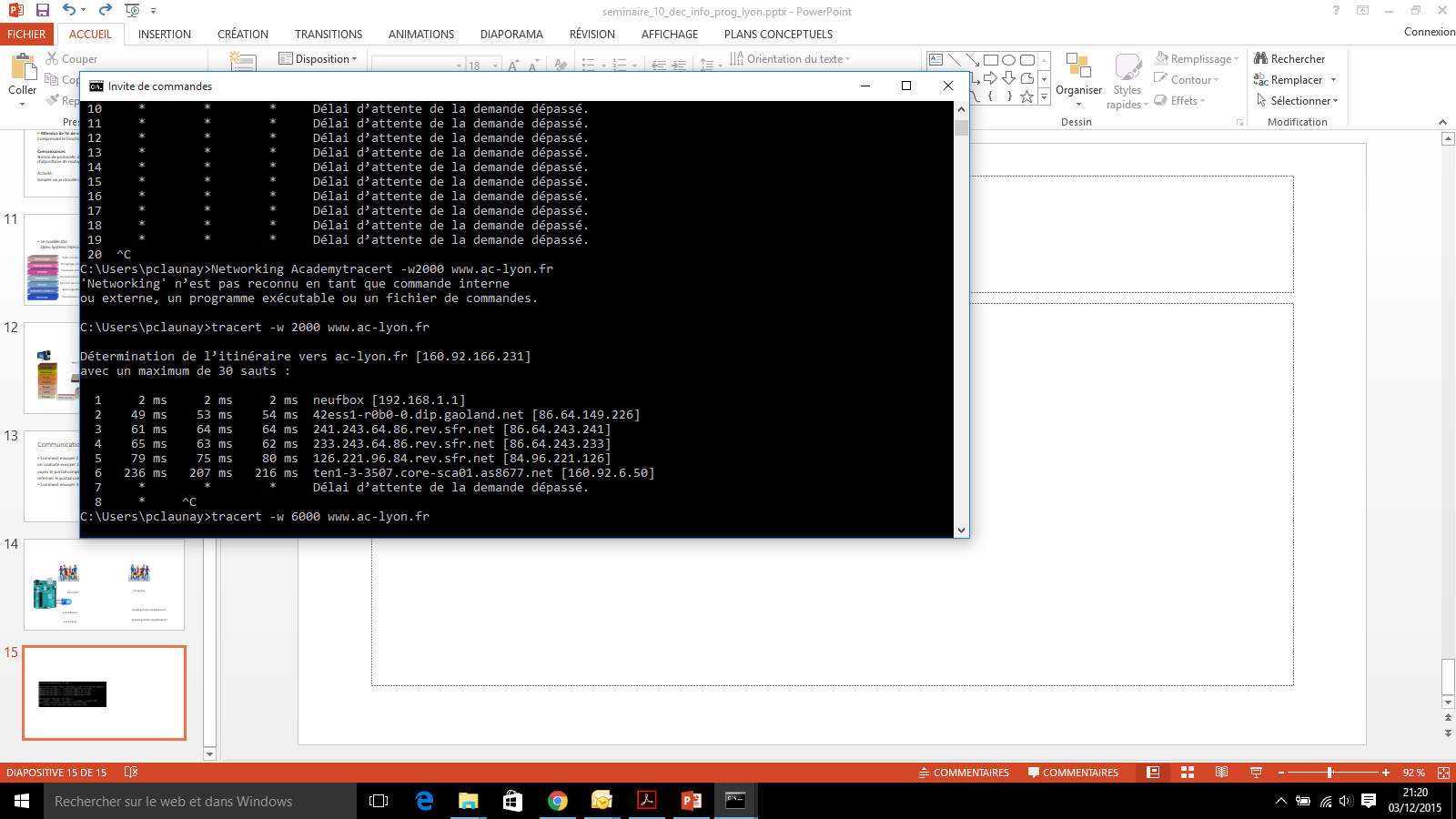 Représenter un itinéraire avec une table de routage
Possibilité de simuler le fonctionnement d’un réseau avec l’outil logiciel gratuit « Packet Tracer de Cisco »
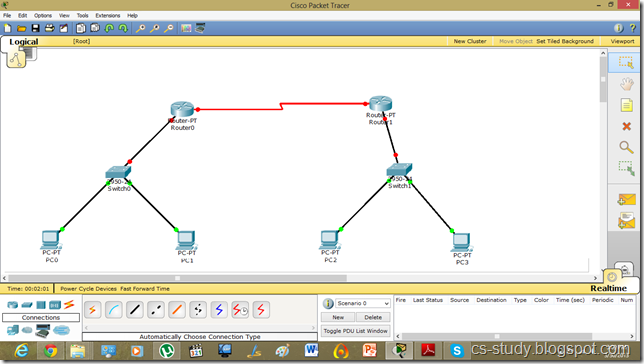